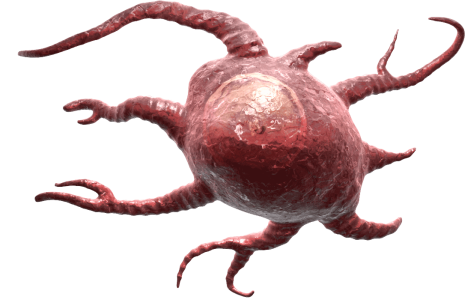 Plasmacytoid Dendritic Cells: Primers of Inflammation
Plasmacytoid Dendritic Cells
CD40L
Dendritic Cells can often be divided into two subclasses: Plasmacytoid (pDC) and Conventional (cDC).

Brussel et al. showed that pDCs can stimulate cDCs to produce IL-12, which induces several cells of the immune system to produce IFNγ. 

This promotes inflammation and can effectively limit viral infection or tumor growth.

Adapted from: Brussel, I.V., et al. 2012. Mediators Inflamm. Epub 2012 Jul 18.
IFNα
CD40
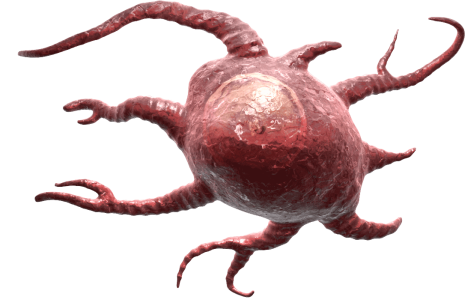 Conventional Dendritic Cells
IL-12
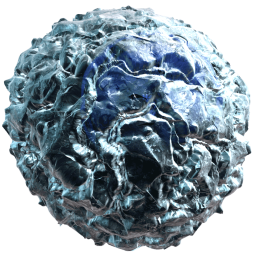 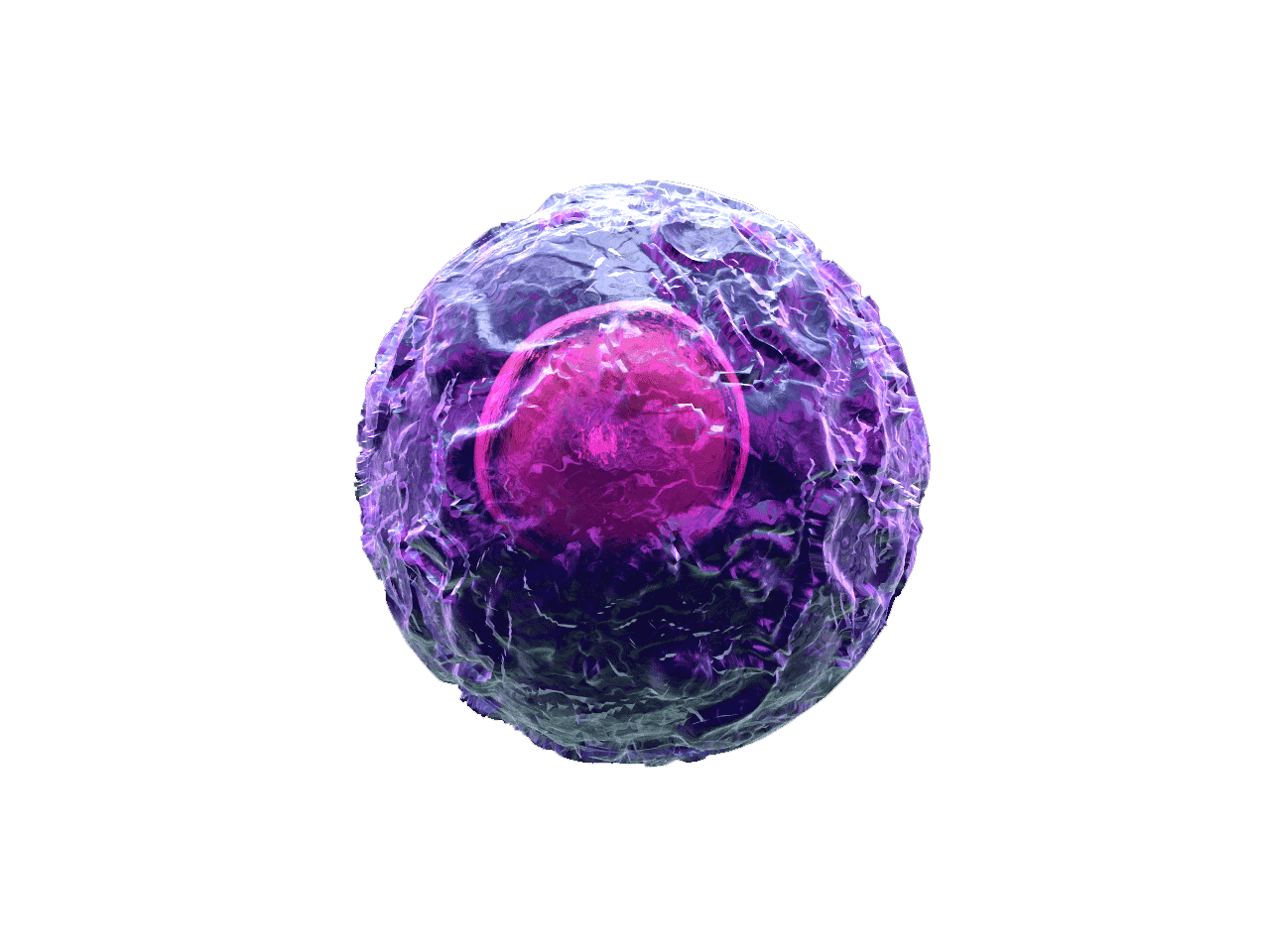 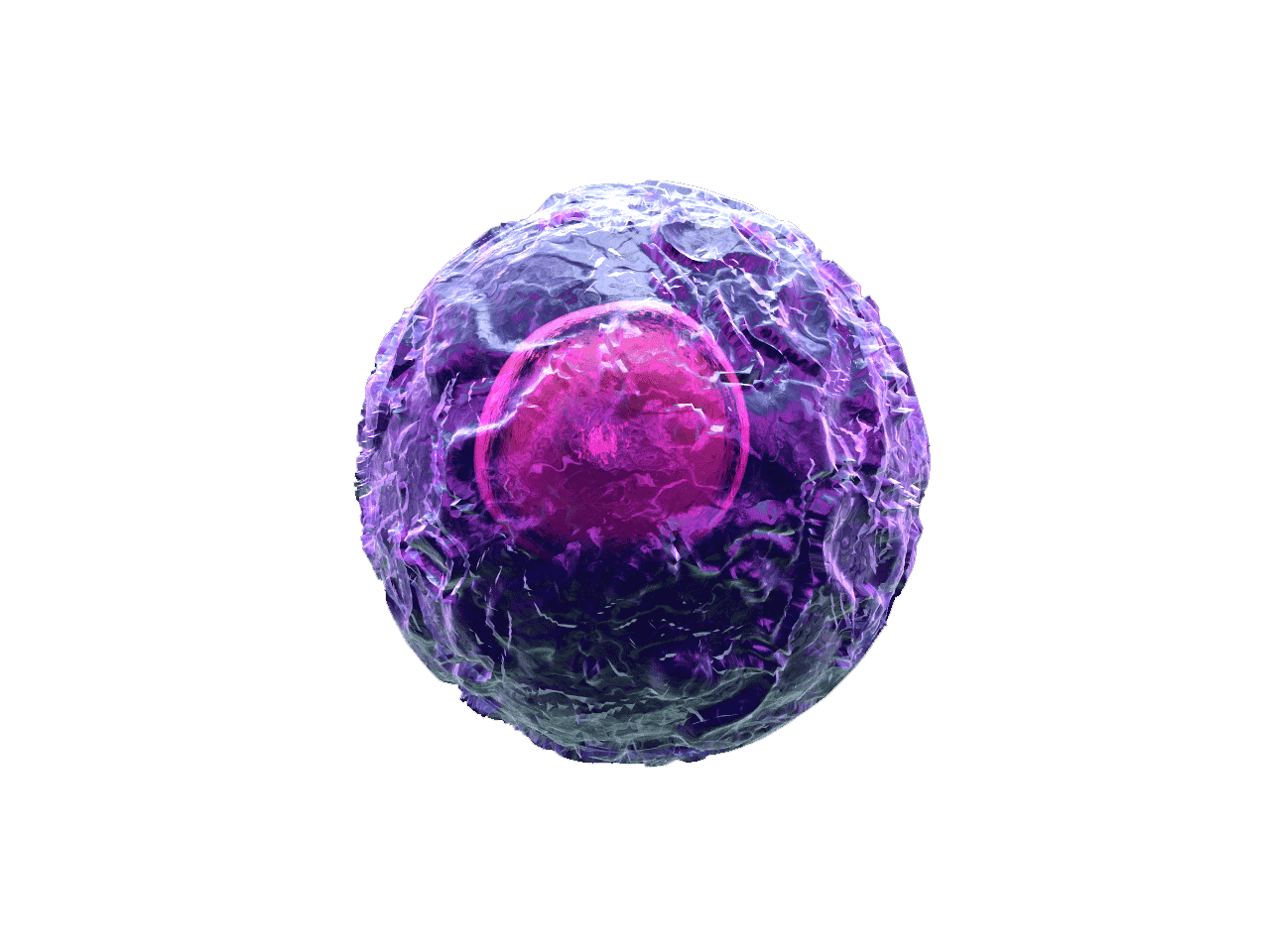 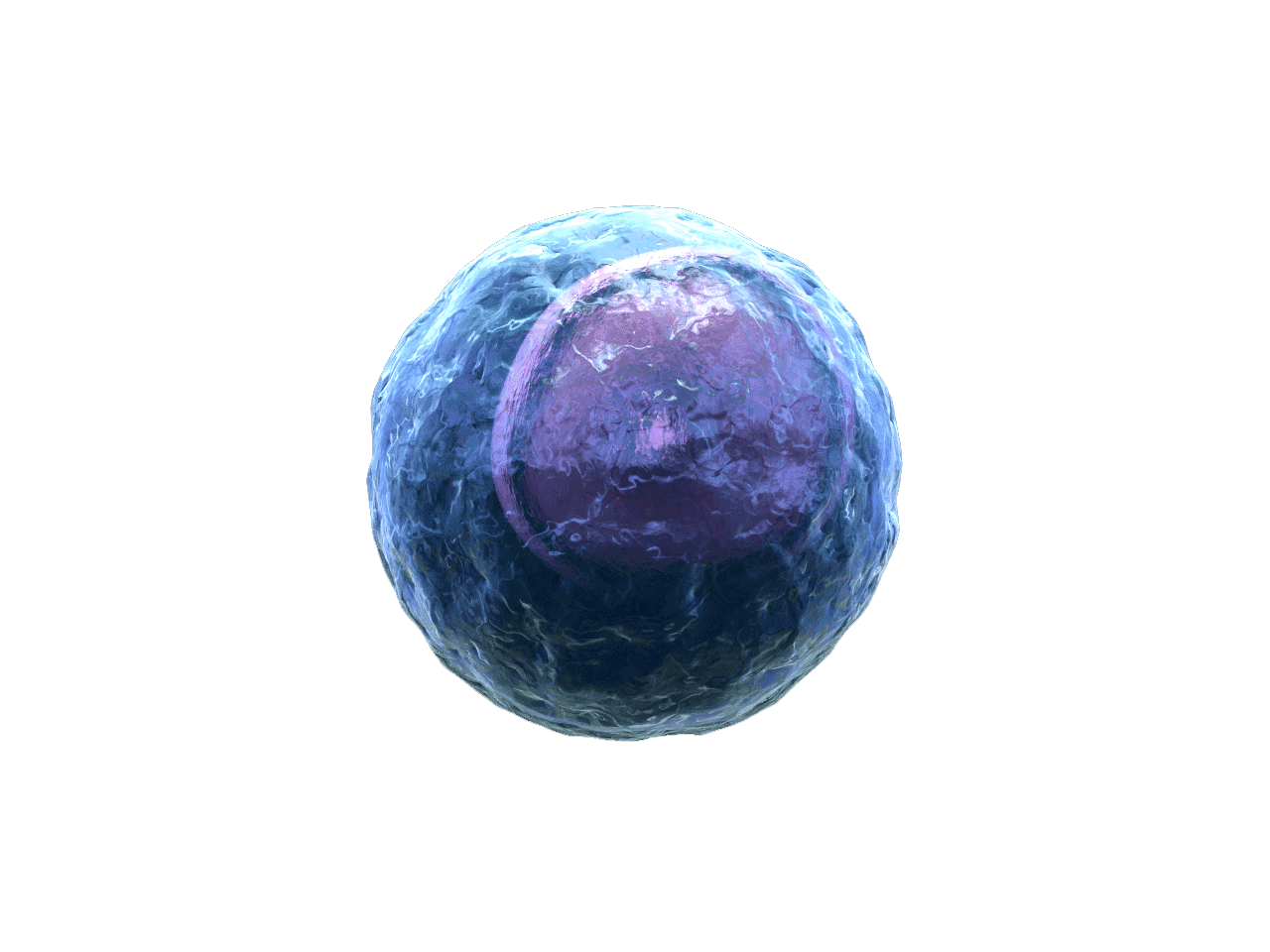 NK Cells
Cytotoxic 
CD8+ Cells
Th1 Cells
B Cells
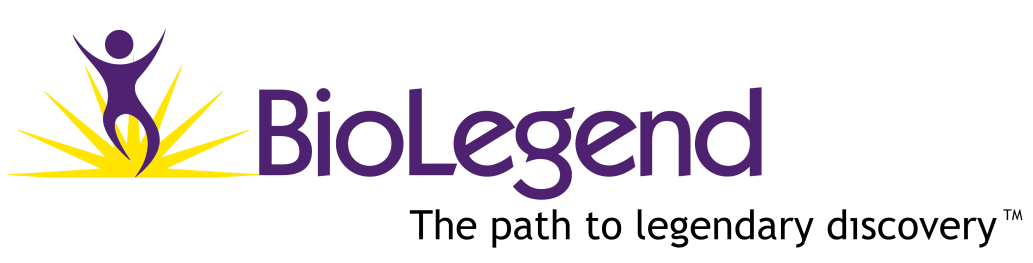 ®
IFNγ
Tumor and Virus-Infected Cell Death
[Speaker Notes: CD11c and MHC II is highly expressed on cDCs, while pDCs are phenotyped based on a combination of different markers (humans: CD303+ CD304+ CD123+; mouse: CD11cint B220+ pDCA-1+ CD11b-).]